Maatilan lannan käsittely osana kiertotaloutta- Case Biometa Finland Oy:n biotuotelaitos Sanna Moilanen, Oulun ammattikorkeakoulu Oy
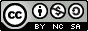 18.9.2020
kiertotalousamk.fi
Lanta on arvokasta ravinnetta
Lanta on resurssi, jonka ravinteet kannattaa ottaa huomioon kasveja lannoitettaessa.
Lanta on arvokasta lannoitetta, sillä se sisältää runsaasti ravinteita, fosforia, typpeä ja Kaliumia.
Lannan ravinteiden arvoa voidaan laskea vertaamalla niitä väkilannoitteiden hintoihin.
 
Lannan typen arvo perustuu lannan sisältämän kasveille suoraan käyttökelpoisen ammoniumtypen (NH4-N) määrään. Tämän lisäksi lannat sisältävät huomattavan määrän orgaanista typpeä, joka vapautuu hitaasti kasvien käyttöön.
Lannan ravinnepitoisuudet vastaavat suomalaisia taulukkoarvoja. Vertailuna käytettyjen väkilannoitteiden hinnat ovat keskimääräisiä kevään 2019 hintoja Itämeren maista.
Lähde: Luonnonvarakeskus 2019.
Suljetut ravinnekierrot
Ravinteiden kierrätyksellä pyritään optimoimaan ruokaketjussa jo kiertävien ravinteiden uudelleen käyttöä.
Lannan tehokas hyödyntäminen on onnistuneen ravinteiden kierrätyksen keskeinen tekijä.
Ravinteiden kierrätys takaa fosforin saannin tulevaisuudessakin.
Ravinteiden kierrätyksellä vähennetään energiaintensiivisen teollisten typpilannoitteiden tarvetta
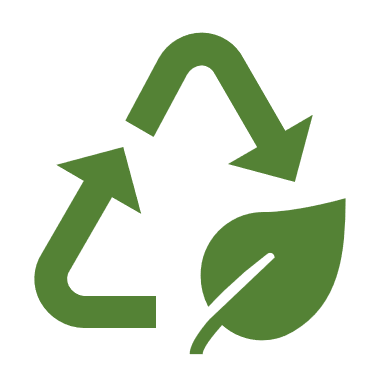 kiertotalousamk.fi
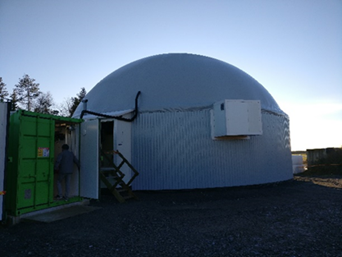 Lannan käsittely
Lannan huolellinen käsittely edistää lannan ravinteiden hyötykäyttöä ja vähentää niiden hävikkiä. Lannan orgaaninen aines on eduksi maan rakenteelle.
Lantaa voidaan käsitellä tilalla monella tavalla, esimerkiksi separoimalla, kompostoimalla ja mädättämällä.
kiertotalousamk.fi
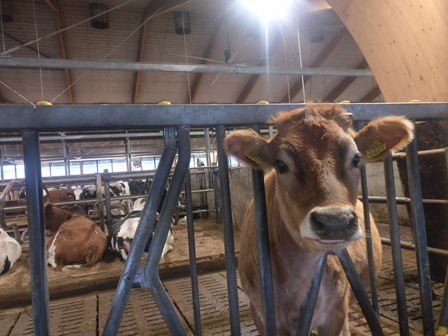 Lannan käsittely
Lannan käsittelyn tavoitteena on saada lannasta enemmän hyötyä kuin pelkästään pellolle levitettävästä lannasta.
tehostaa ravinteiden kierrätystä
vähentää lannan hajuhaittoja
edistää tilan energiaomavaraisuutta 
vähentää lannan varastoinnin metaanipäästöjä
vähentää energiantuotannon hiilidioksidipäästöjä
kiertotalousamk.fi
Biometa Finland Oy:n biotuotelaitos
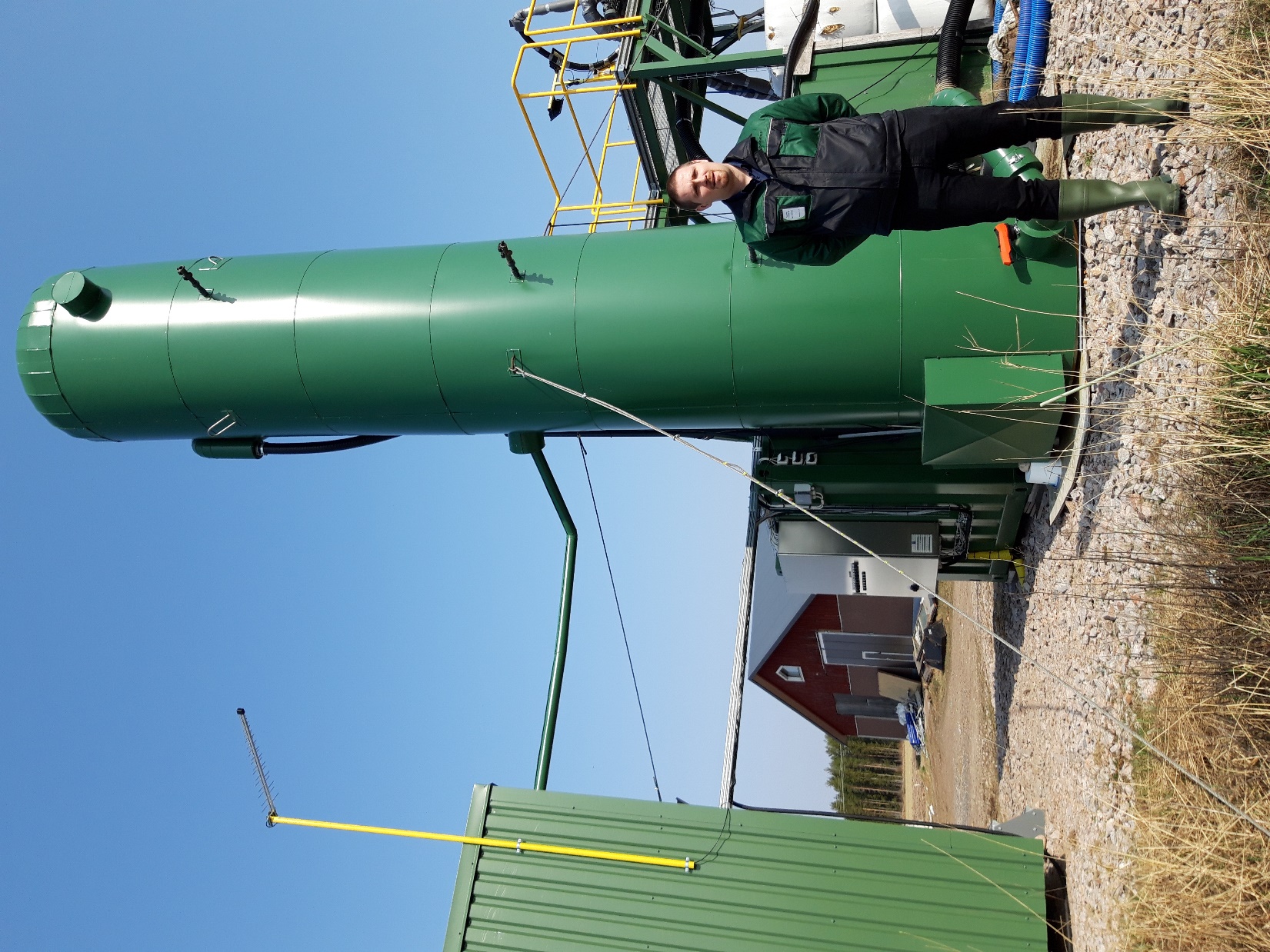 Biotuotelaitoksen tavoitteena on maatilayrityksen lannankäsittelyketjun kehittäminen ja kannattavuuden parantaminen.
Biotuotelaitoksen ainoa syöte on maatilan lietelanta.
Biotuotelaitos toimii täysin suljetussa kierrossa, jossa kaikki prosessiin ohjattavat jakeet kulkevat osaprosessien läpi. 
Biotuotelaitoksessa tuotetaan energiaa, kuiviketta ja lannoitevalmisteita tilan tuotannon tarpeisiin.
kiertotalousamk.fi
BIOTUOTELAITOKSEN TOIMINTA
Myynti
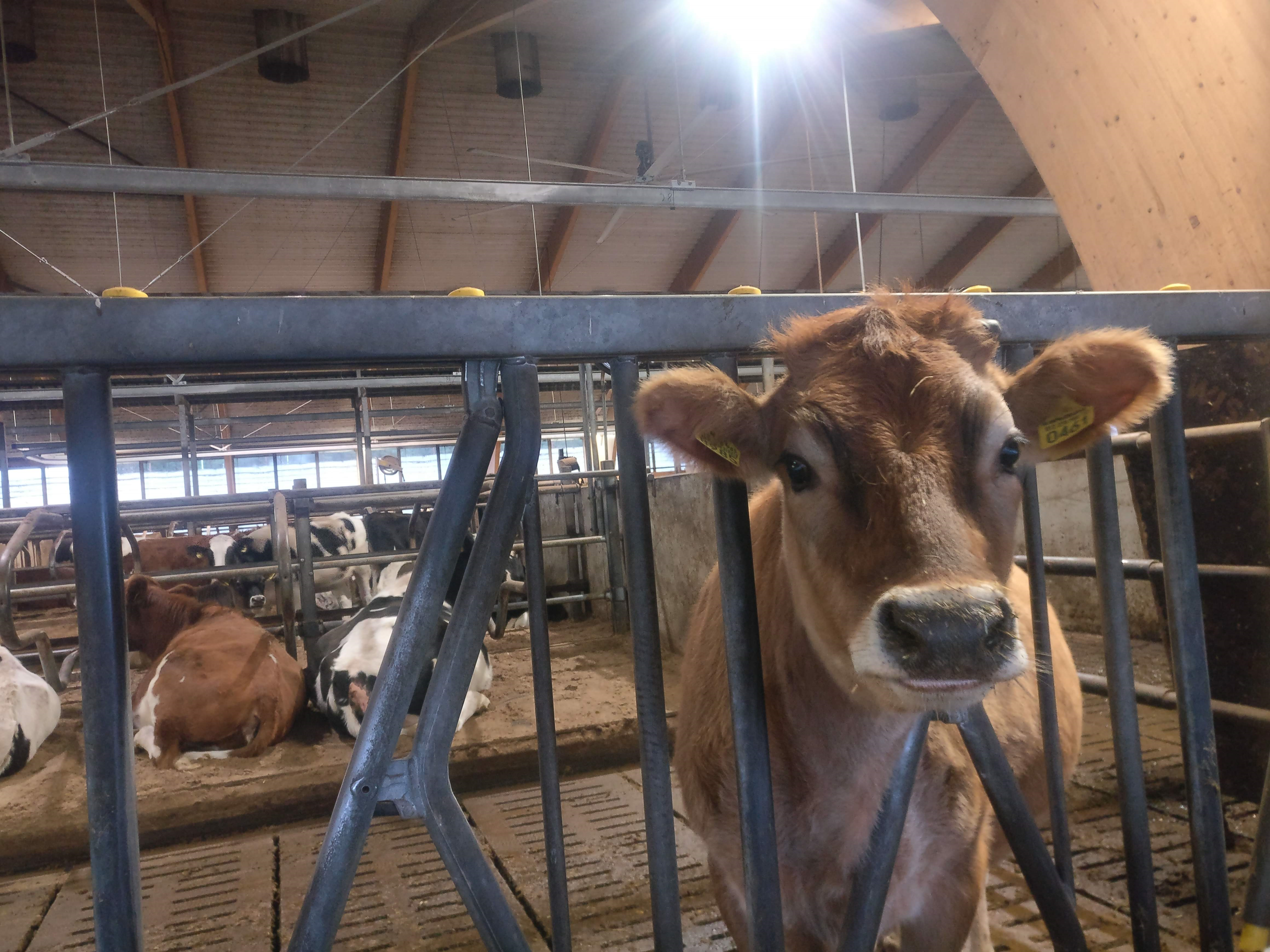 Hygienisoitu ja kuiva lantakuivike
Oma käyttö
Lisäkäyttö
Kuivajae
Kuiva lannoitejae
Peltokohtainen täsmälannoite
Fosfori, kalium ja kalkki
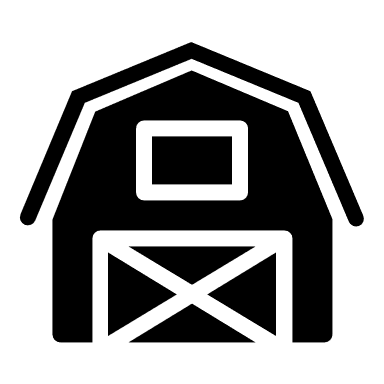 Vähentää vesistöhuuhtoutumia
Typpi liukoisempaan muotoon
Nestemäinen lannoitejae
Tehokas lannoitusvaikutus
n. 80% orgaanisen aineen vähenemä
Vähentää rehevöitymistä
Nestejae
Biokaasu
Korvaa uusiutumattomia luonnonvaroja
18.9.2020
kiertotalousamk.fi
BIOTUOTELAITOKSEN TOIMINTA
Reaktori
Lannan separointi
Biokaasu
Metaanisaanto 6,5 m3CH4/tsyöte
Biokaasun metaanipitoisuus 65-70 %
Viipymäaika 
10 vuorokautta
Kuivajae
Nestejae
Sisälämpötila
+31 °C
Nestemäinen lannoitejae
Kuivike
Lannoitejae
Orgaanisen aineen vähentyminen
Typen liukoistuminen +40%
Fosforin määrä n.-30%
Kuiva 
Täsmälannoite pelloille
- Fosfori
- Kalium
- Kalkki
Täysautomaattinen
Hygienisoitu
Kuiva
Lantakuivike
Etäoptimoitu
18.9.2020
kiertotalousamk.fi
Biometa Finland Oy:n biotuotelaitos
Biotuotelaitoksessa käsitellään maatilalla muodostuva lietelanta.
Kaikki käsittelyt tehdään tiiviissä ja suljetuissa säiliöissä ja pumpattavat jakeet siirretään tiiviitä putkistoja pitkin.
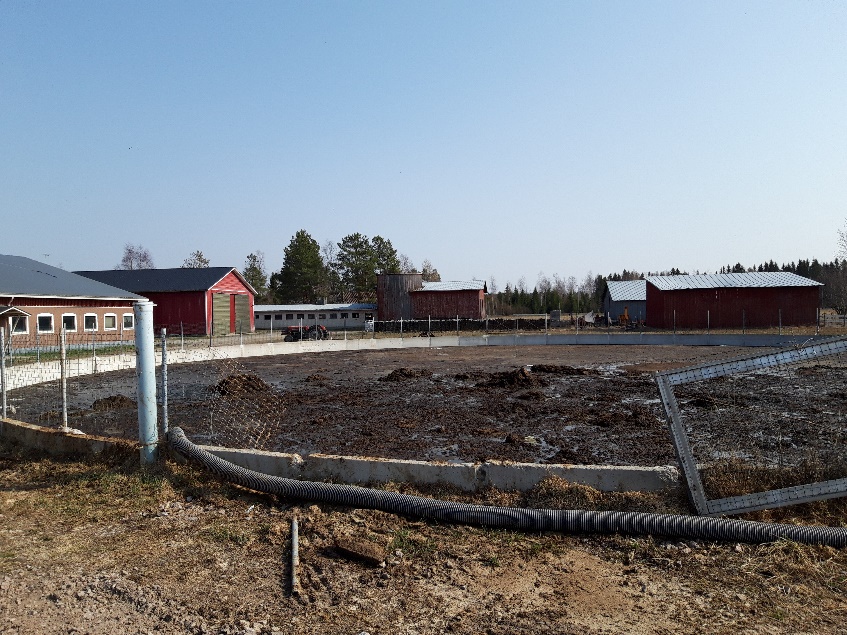 kiertotalousamk.fi
Biometa Finland Oy:n biotuotelaitos
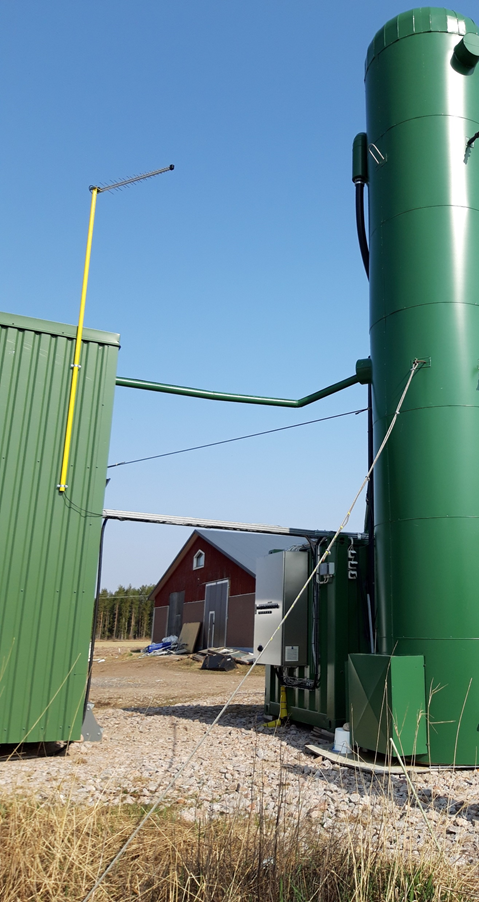 Lietelanta johdetaan separointiyksikölle, jossa erotellaan nestejae ja kiintojae erilleen.
Nestejae ohjataan bioreaktoreihin, joissa se käsitellään hapettomissa olosuhteissa. 
Tuotteena syntyy biokaasua, joka hyödynnetään energiantuotannossa (lämmöntuotanto) ja nestemäinen mädäte, jota voidaan käyttää tilan peltojen lannoitteena. Se korvaa lietelannan käyttöä.
kiertotalousamk.fi
Biometa Finland Oy:n biotuotelaitos
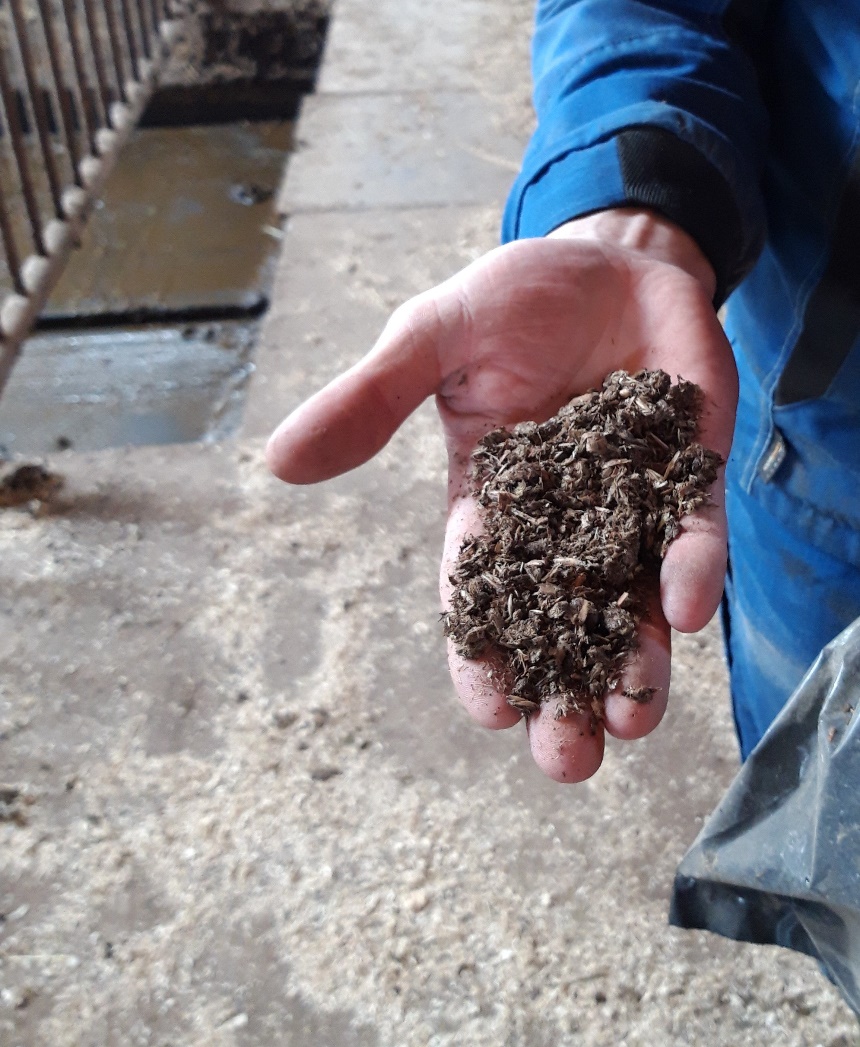 Separoinnissa muodostuva kuivajae ohjataan kuivauskäsittelyyn.
Kuivausprosessin loppuotteena muodostuu hygienisoitu ja kuiva lantakuivike ja kuivaa lannoitejaetta.
kiertotalousamk.fi
Maatilan lannankäsittely - case Biometa Finland Oy
Toimitusjohtaja Jari Karvosen haastattelu
Linkki videoon: https://www.youtube.com/watch?v=AI4o_llHO0U
kiertotalousamk.fi
Maatilan lannankäsittely 
– kokemuksia biotuotelaitoksen toiminnasta
Maatilayrittäjä Petteri Heikkisen haastattelu
Linkki videoon: https://www.youtube.com/watch?v=9S5NLKsxmnk
kiertotalousamk.fi
LÄHTEITÄ
Ventelä, S. (toim.), Saarela A., Mäntymaa S., Mäki-Neste M., Luokkakallio J. ja Savela T. Lanta ja hyvät käytänteet, Hydro-Pohjanmaa-hanke. Seinäjoen ammattikorkeakoulu 2014. ISBN 978-952-5863-97-0
Alakukku, L., Alasuutari, S., Harmoinen Taina, Hellstedt, M., Kari, M., Mattila, P., Mustonen, A., Palojärvi, A., Palva, R., Partanen, K., Ruoho, O., Salo, T., Tolonen, K., Torniainen, M., Tuori, M., Turtola, E., Valaja, J., Vuorio, K. Lannan käsittely ja käyttö. ProAgria Keskusten Liitto. 2009
Paavola, T., Winquist, E., Pyykkönen, V., Luostarinen, S., Grönroos, J., Manninen, K., Rankinen, K. Lantaravinteiden kestävä hyödyntäminen tiloilla ja keskitetyssä biokaasulaitoksessa. 2016. http://urn.fi/URN:ISBN:978-952-326-258-4
Kaikki irti lannasta –opas hyvään lannankäsittelyyn. Luonnonvarakeskus. 2019. https://www.luke.fi/manurestandards/wp-content/uploads/sites/25/2019/11/Kaikki-irti-lannasta-FINAL.pdf
Maatalouden biomassat biokaasulaitoksessa - opas biomassojen ominaisuuksista syötteenä ja lannoitteena. ProAgrian hankejulkaisut –sarja, nro 6. ISSN 2342-8651
kiertotalousamk.fi
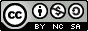 Tämä teos on lisensioitu.
Creative Commons Nimeä-EiKaupallinen-JaaSamoin 4.0 Kansainvälinen –lisenssillä.
Tarkastele lisenssiä osoitteessa: http://creativecommons.org/licenses/by-nc-sa/4.0/.
CC-BY-NC-SA. Kaupallinen käyttö sallittu vain KiertotalousAMK-hankkeen 2018-2020 
(OKM rahoituspäätös OKM/302/523/2017) partnereille.
kiertotalousamk.fi